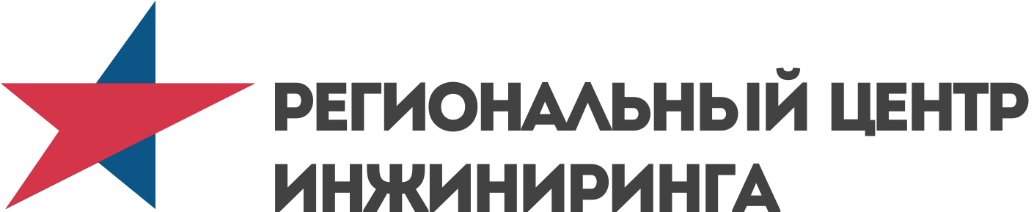 Оператор по решению технологических и инженерных задач промышленности
Директор – Пономарев Михаил Владимирович
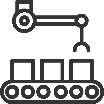 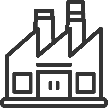 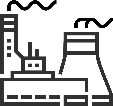 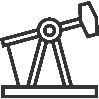 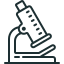 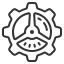 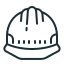 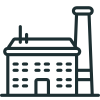 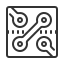 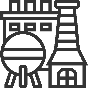 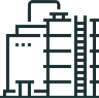 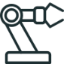 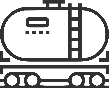 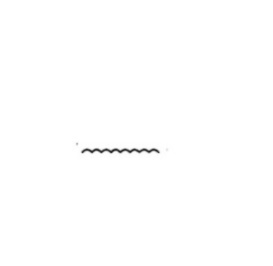 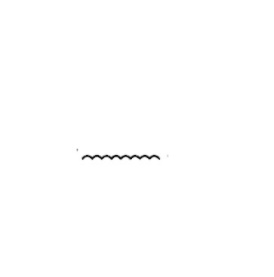 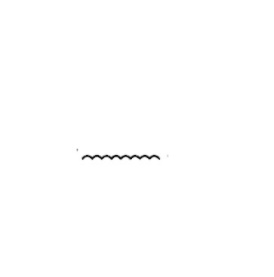 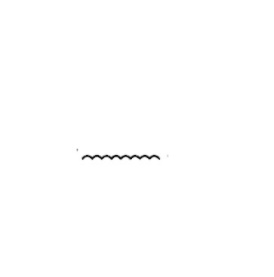 Промышленная кооперация
Многофункциональный технологический центр
Цифровые технологии
Повышение производительности труда
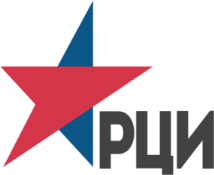 Многофункциональный технологический центр
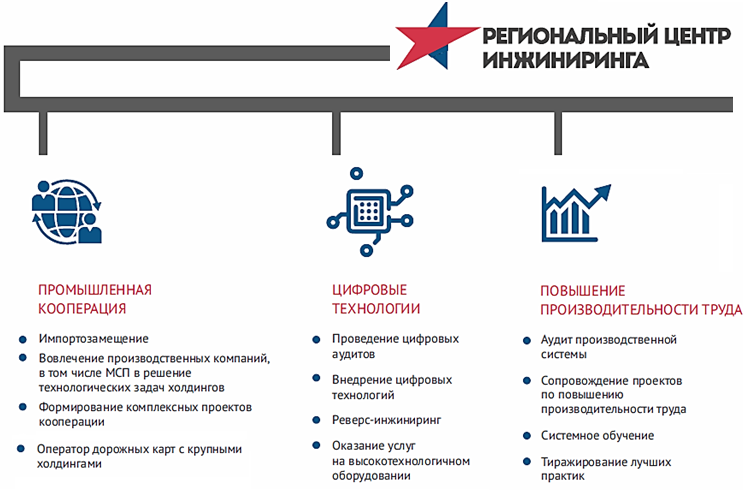 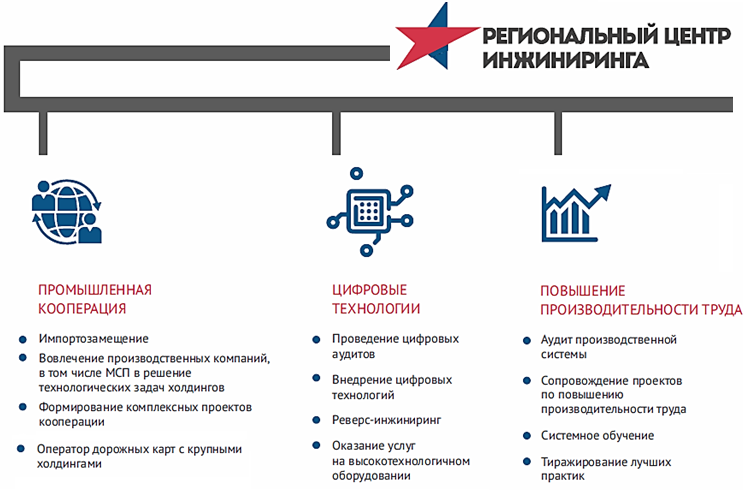 Промышленная кооперация
Многофункциональный технологический центр
Цифровые технологии
Повышение производительности труда
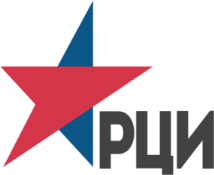 Получено инженерно- технологических задач 
от крупных предприятий
Получено инженерно-технических задач 
от крупных предприятий
Итоги работы по промышленной кооперации
Всего
2020 год
Представлено технических решений от пермских компаний
Представлено технических решений от пермских компаний
>450
>150
В 2020 году количество курируемых Дорожных карт увеличилось в 2 раза
Проведено научно-технических советов (НТС)
Проведено научно-технических советов (НТС)
>80
>240
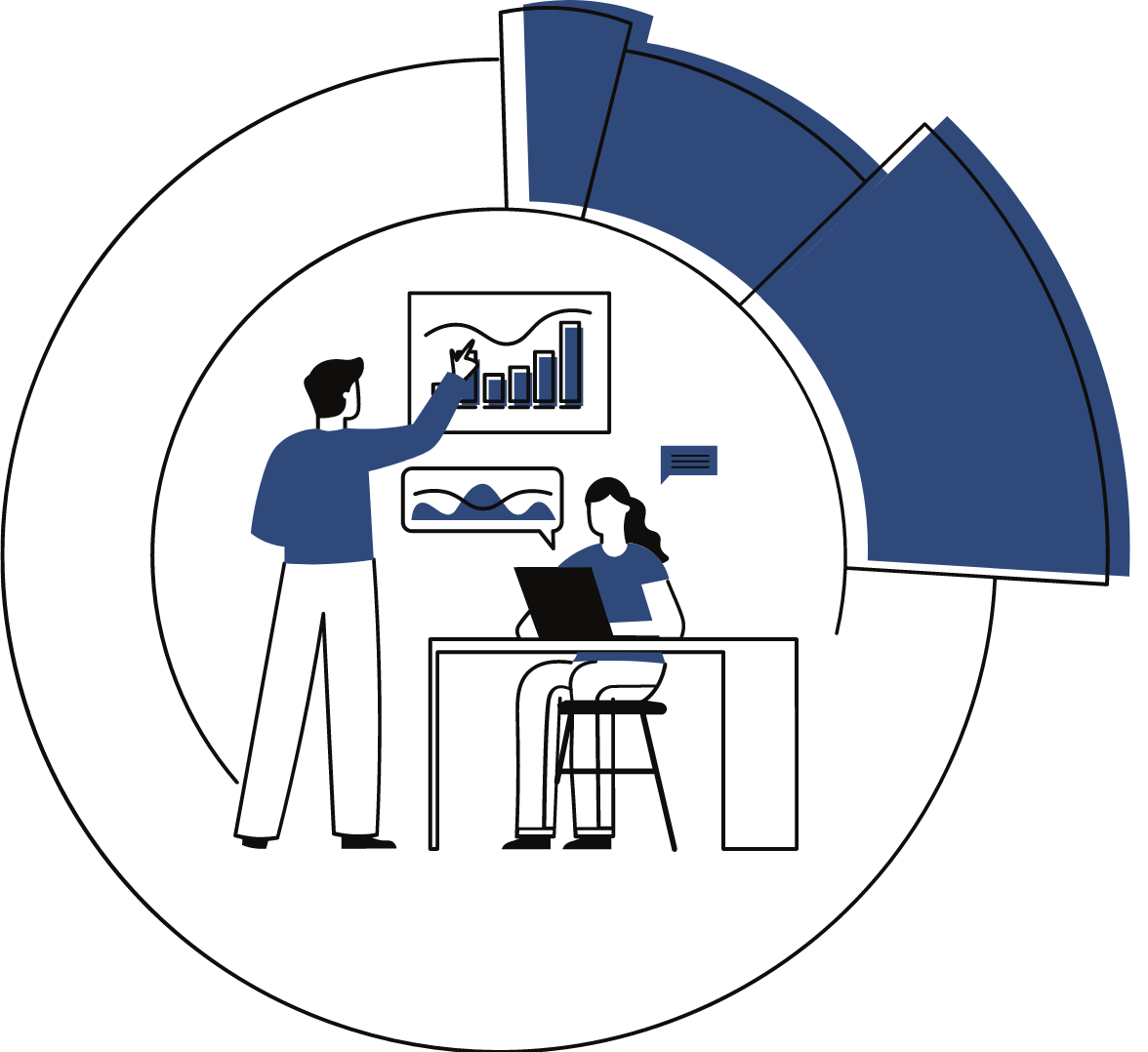 Компаний представили решения на НТС
Компаний представили решения на НТС
>30
12
Компаний, вовлеченных в промышленную кооперацию
Компаний, вовлеченных в промышленную кооперацию
88
11
70
495
3
Многофункциональный технологический центр
Промышленная кооперация
Цифровые технологии
Повышение производительности труда
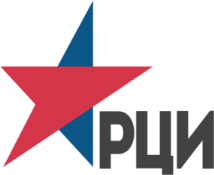 Итоги работы по порталу промышленной кооперации на конец 2020 года
20 250 посетителей
379 зарегистрированных предприятий
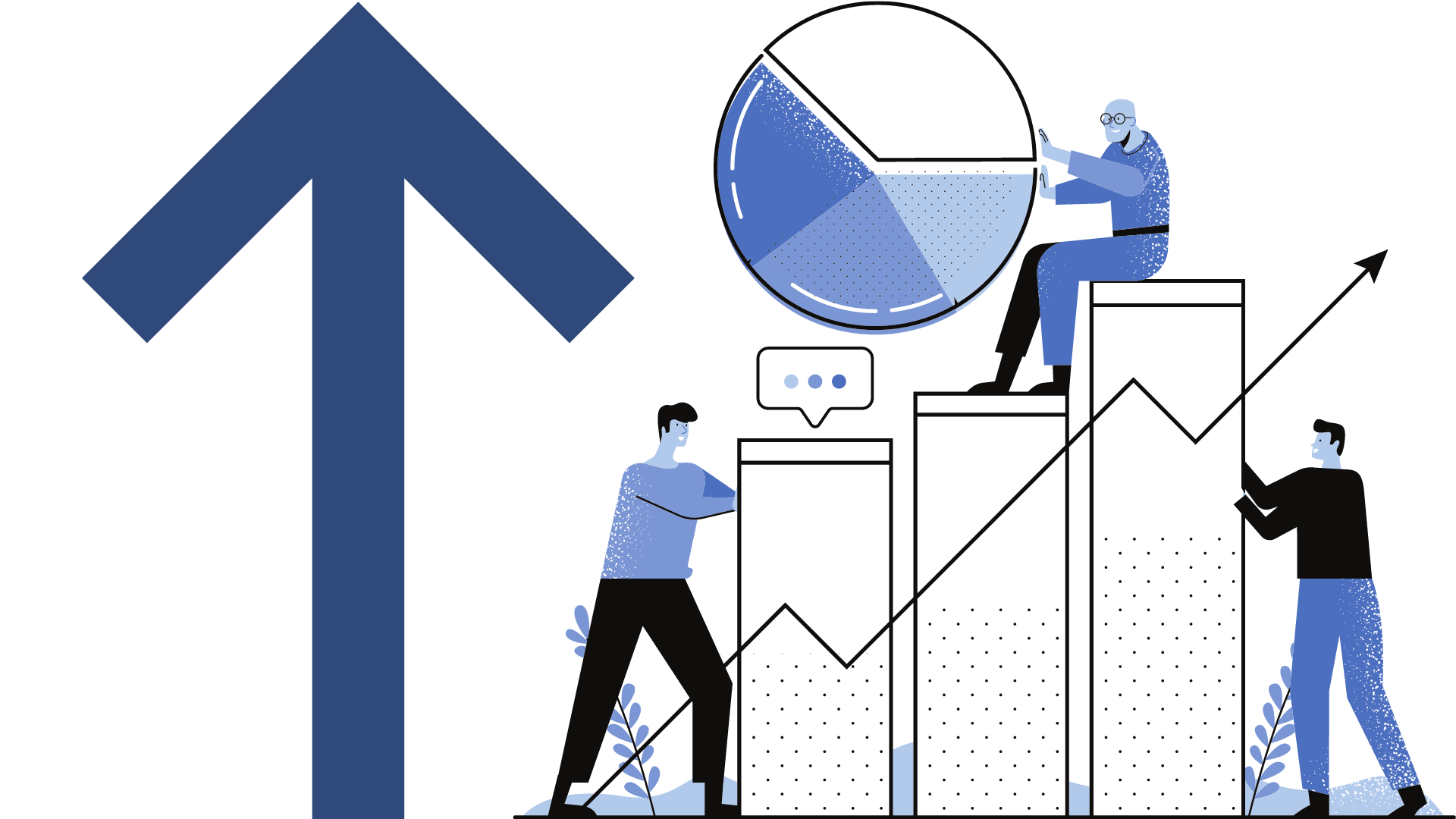 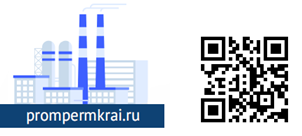 4
Промышленная кооперация
Многофункциональный технологический центр
Цифровые технологии
Повышение производительности труда
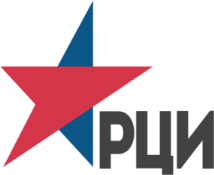 Итоги работы по внедрению цифровых технологий в промышленности за 2020 год
>60
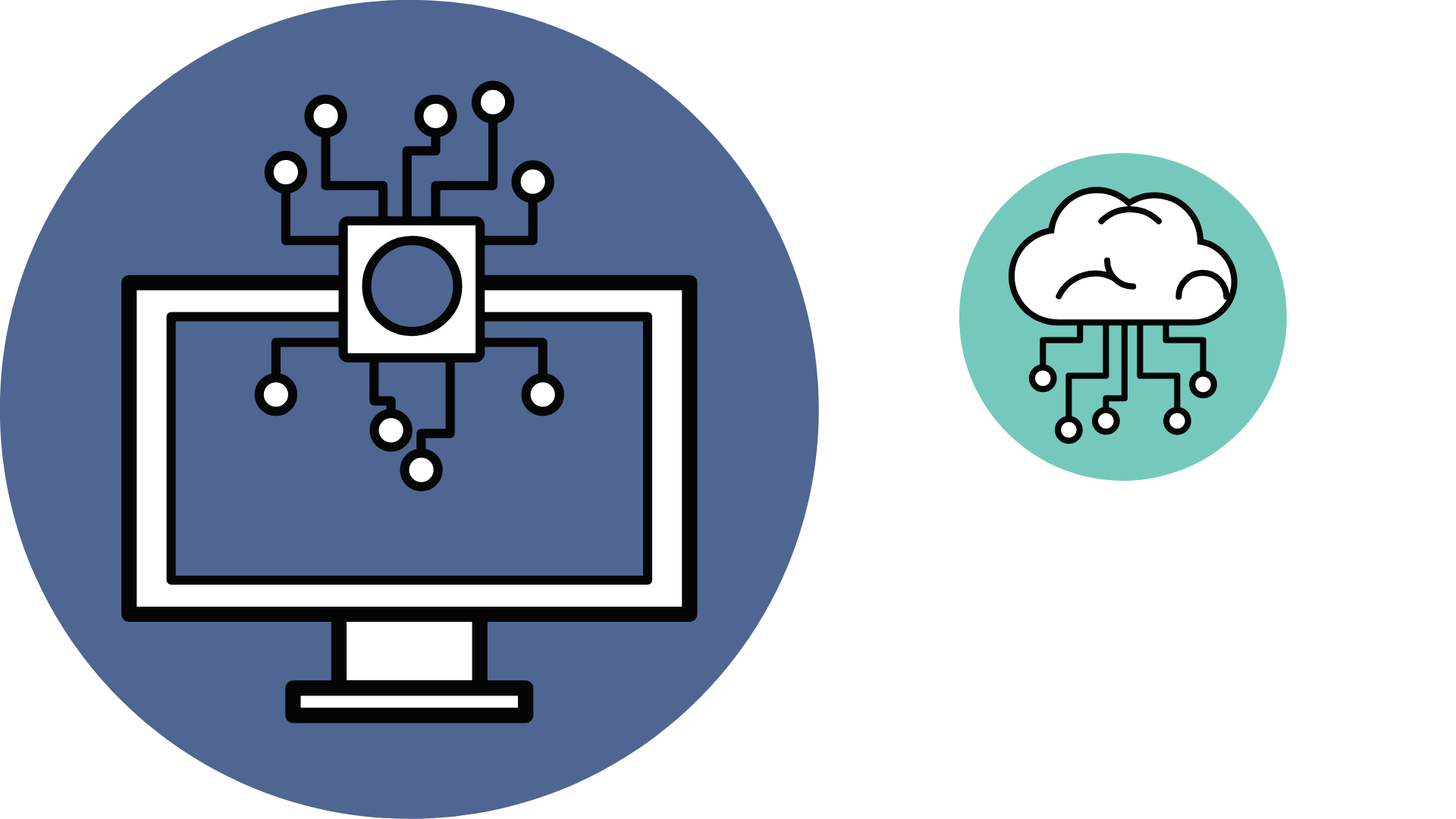 реализовано проектов в области 
цифровых технологий и реверс-инжиниринга
>30
организаций воспользовались услугами РЦИ
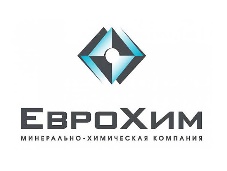 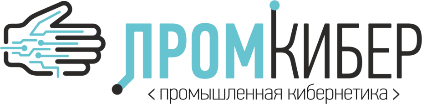 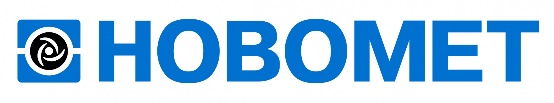 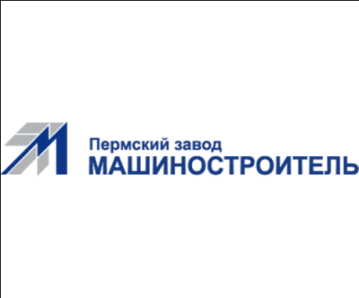 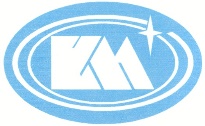 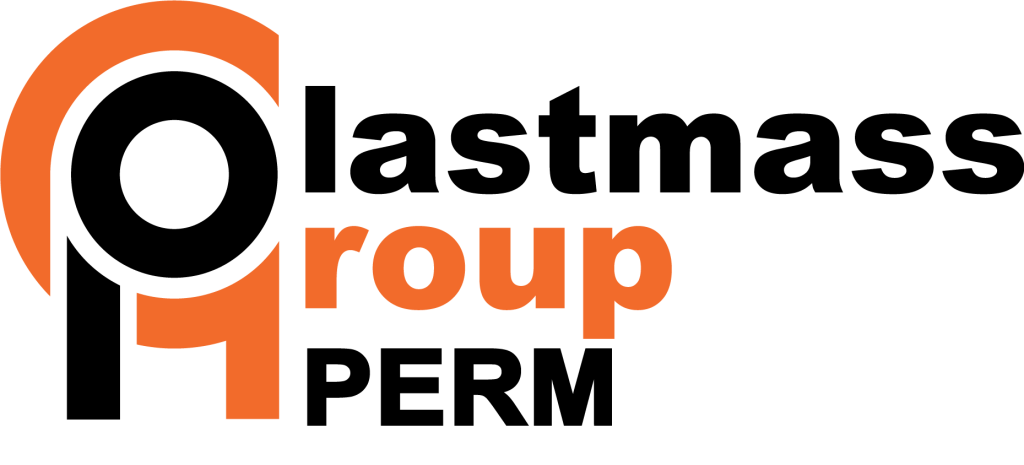 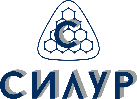 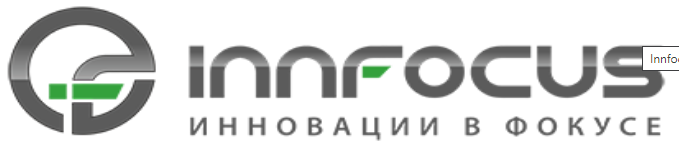 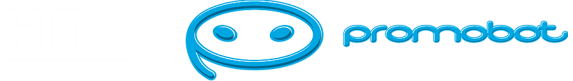 Многофункциональный технологический центр
Промышленная кооперация
Цифровые технологии
Повышение производительности труда
Личные встречи
Портал промкооперации  + новостная рассылка
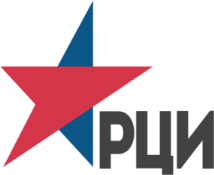 Каналы общения РЦИ с компаниями
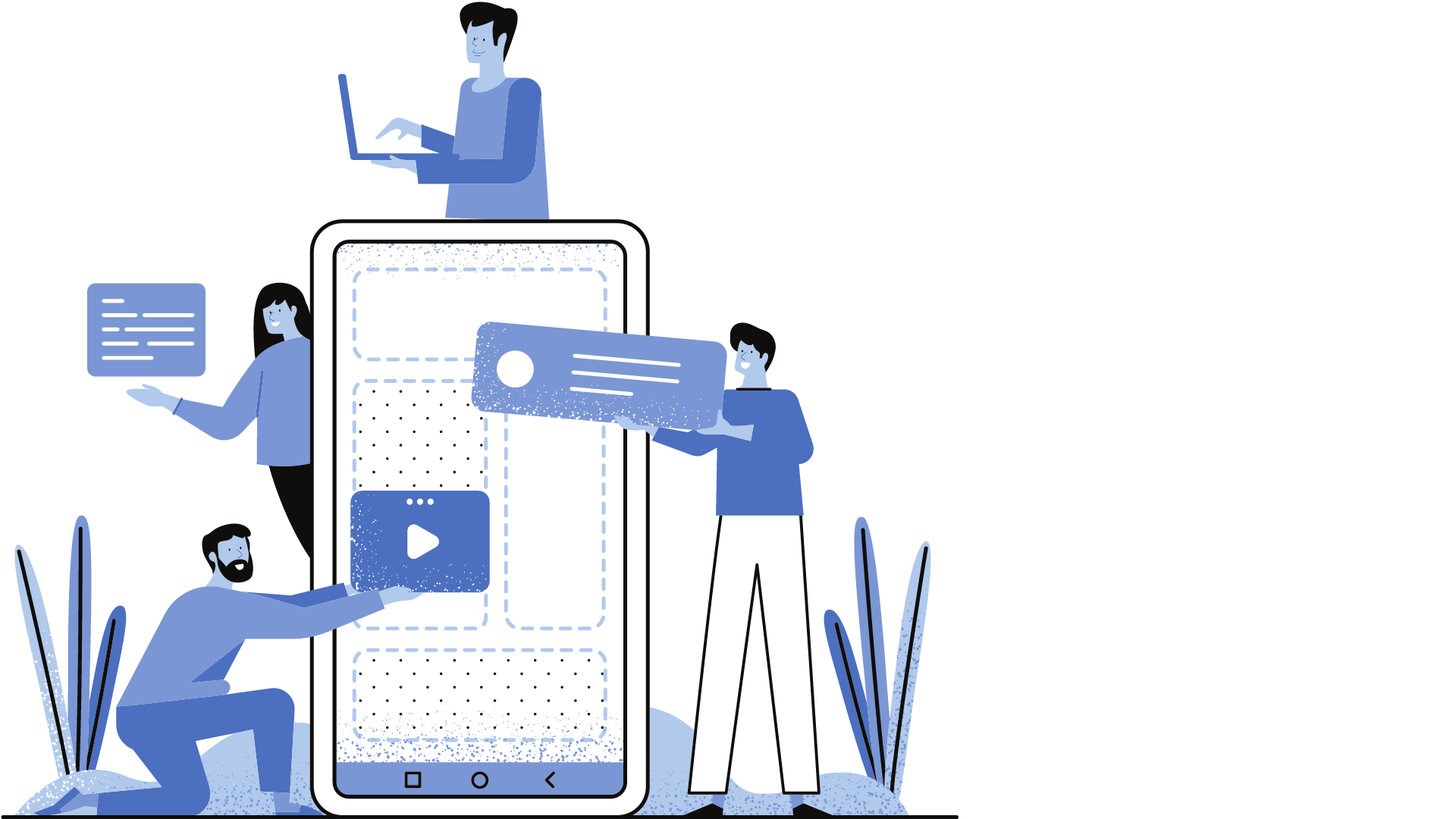 Группа ВКонтакте
Страница на facebook
Аккаунт в Instagram:
rce_permkrai
Telegram-канал:
ПромКлуб Прикамья
6
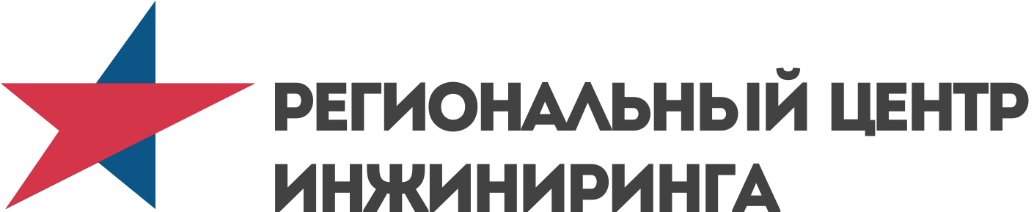 Контакты
e-mail: office@rce-perm.ru
rce-perm.ru
тел.: +7 (342) 201-21-10
prompermkrai.ru
Адрес: г. Пермь, ул. Николая Островского, 69
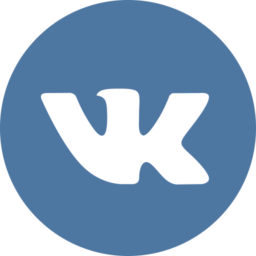 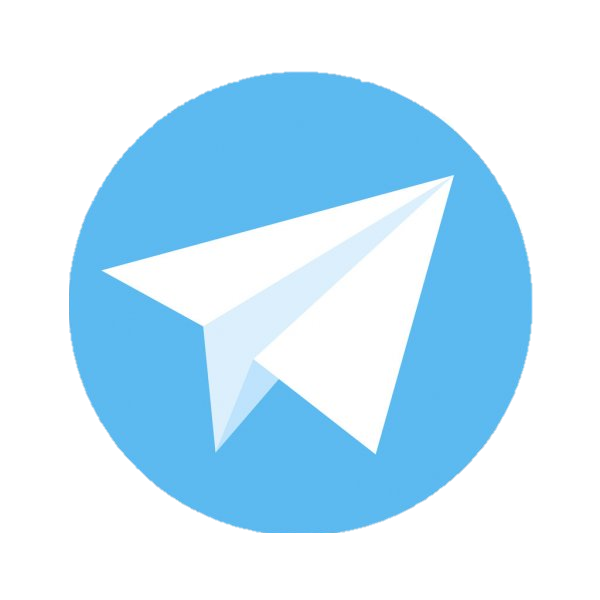 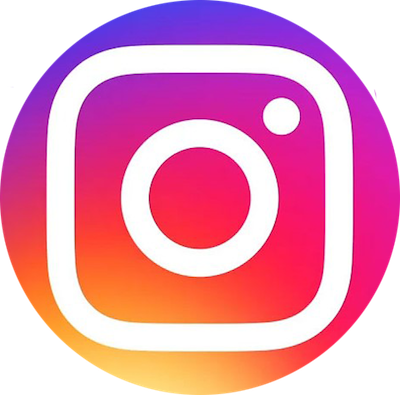 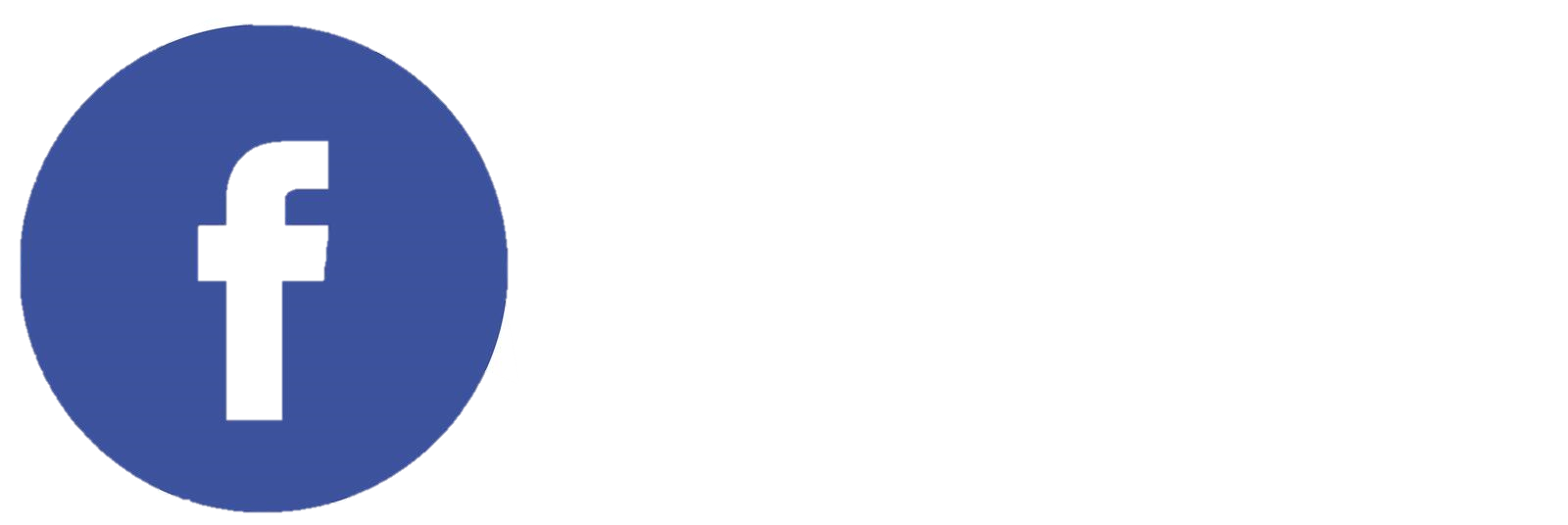